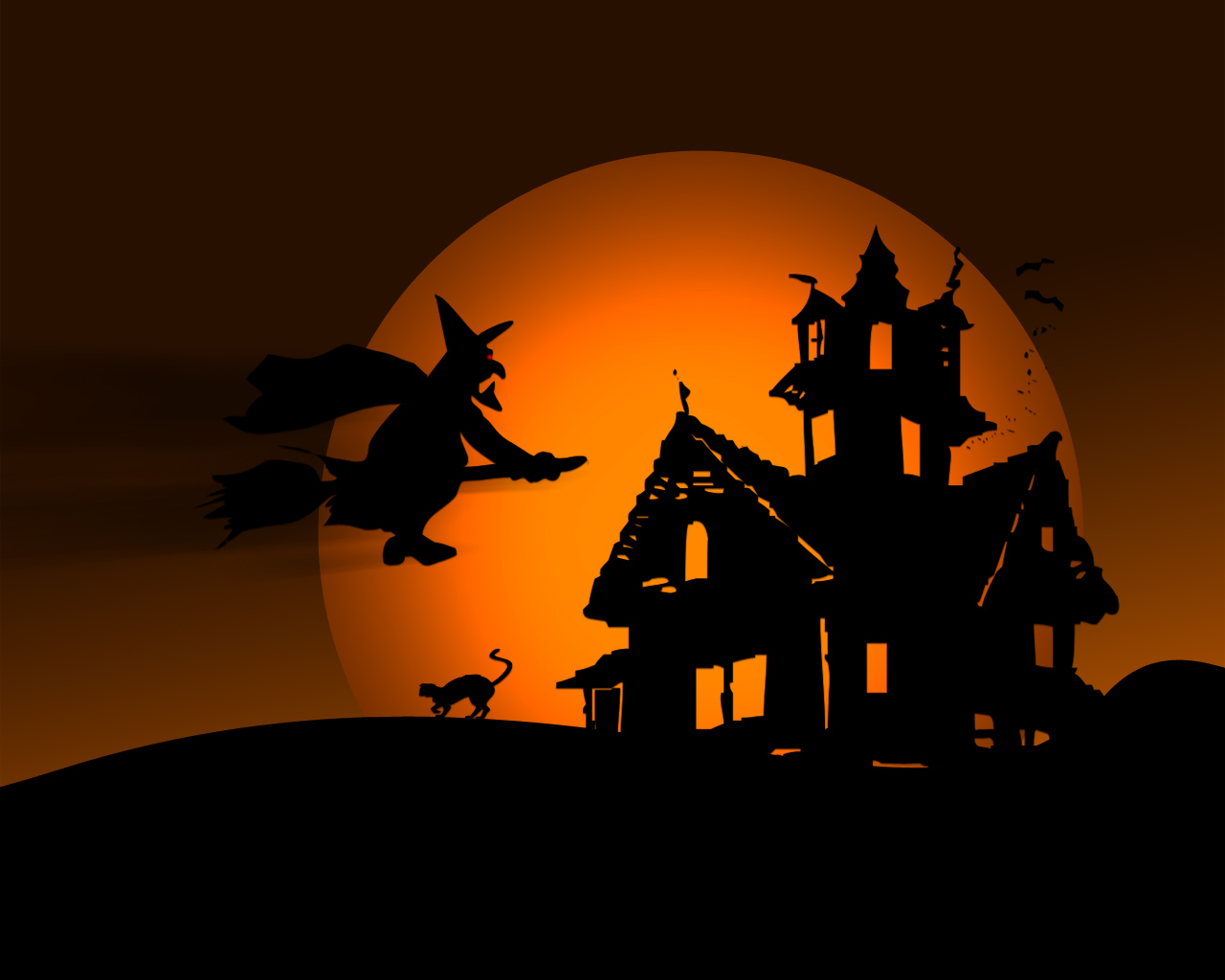 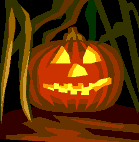 HALLOWEEN
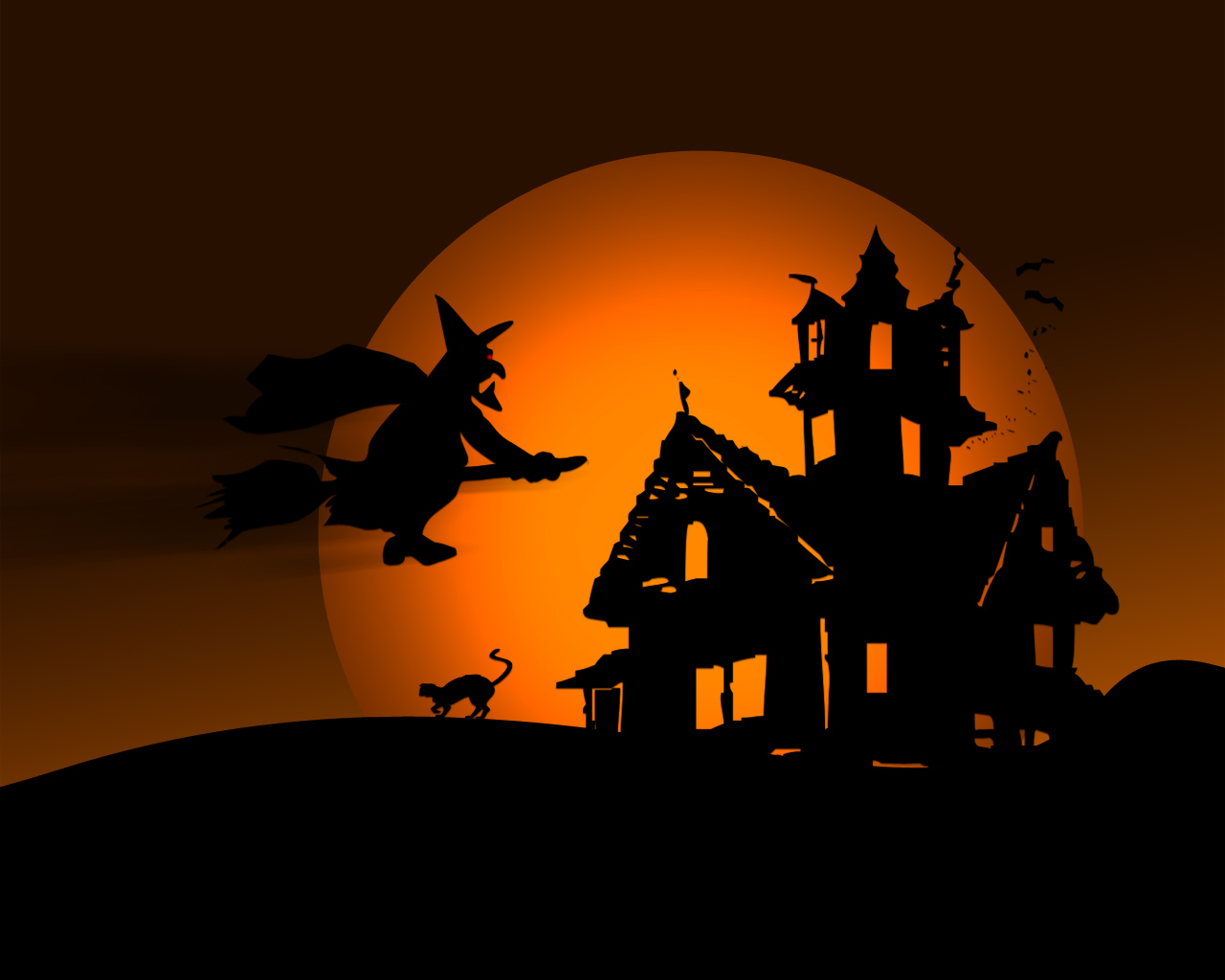 Halloween started a long time ago in Ireland (Samhain).
Halloween started a long time ago in Ireland.





People believed that the dead came alive on October 31st.
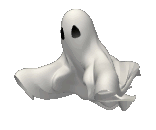 People believed that the dead came alive for 1 night- October 31st.
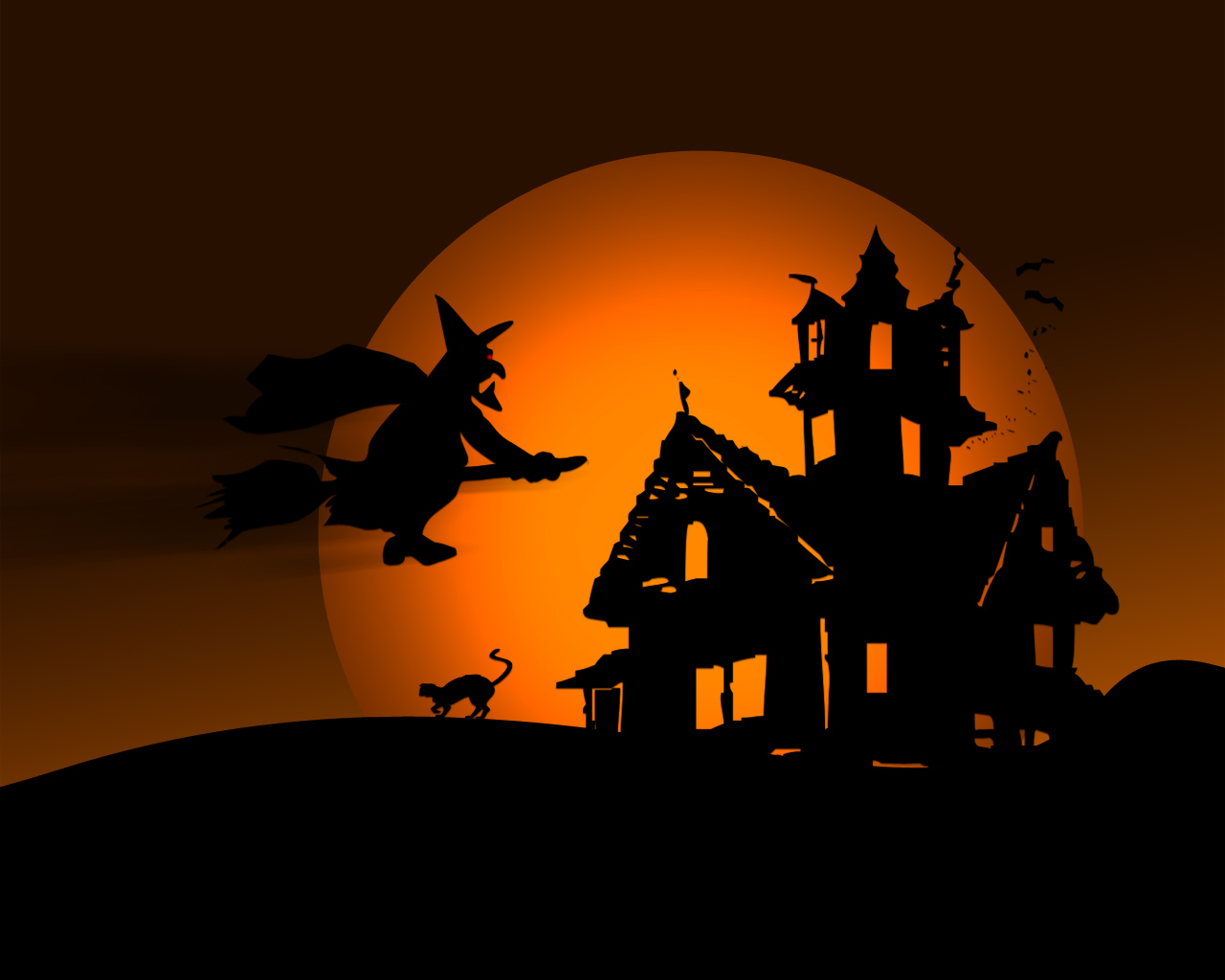 Costumes
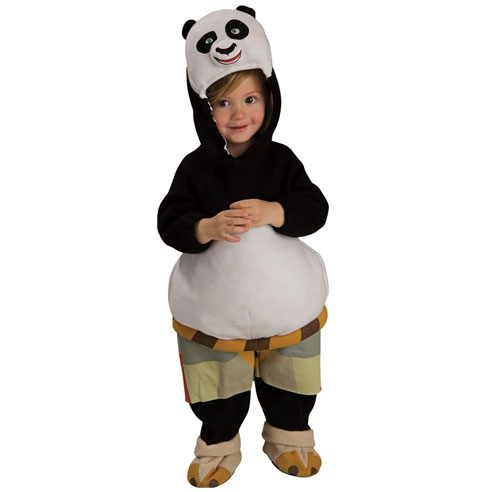 Some children dress-up cute!
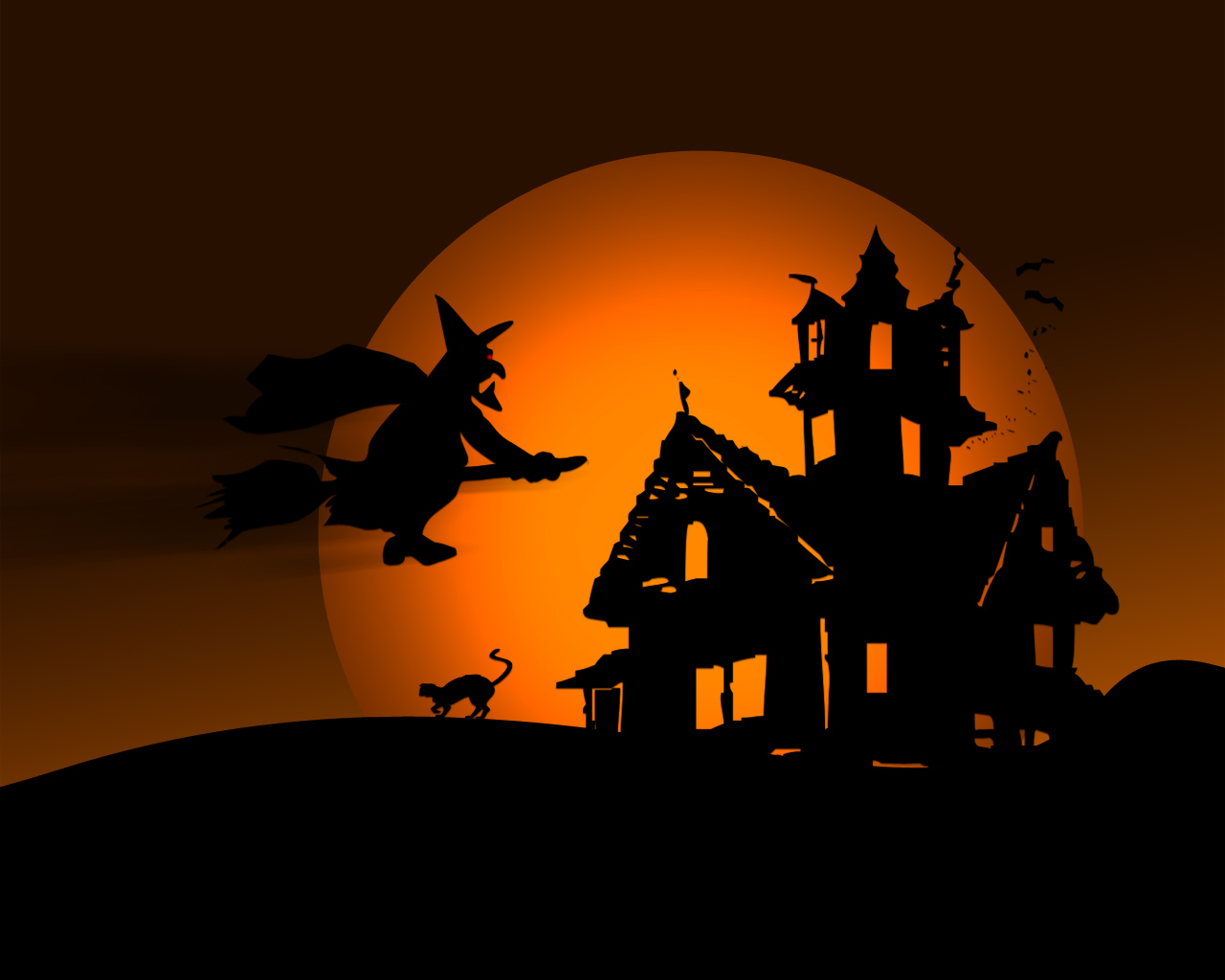 Costumes
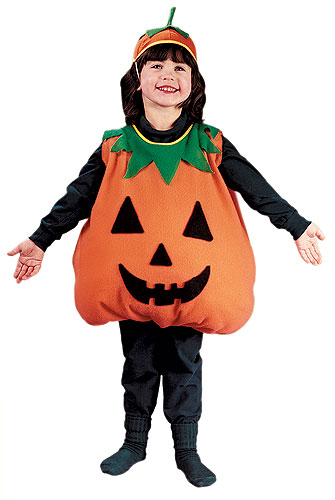 Some children dress-up funny!
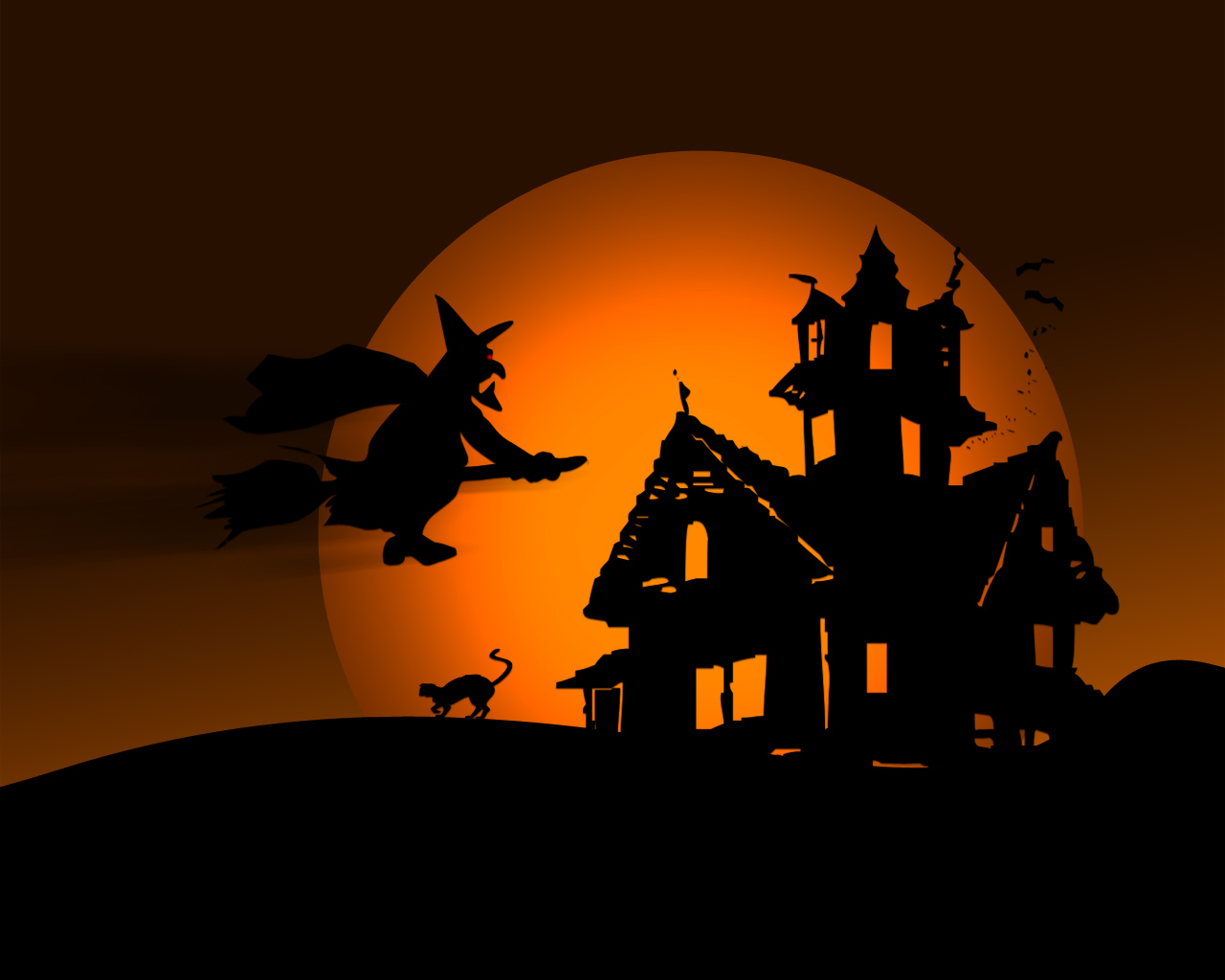 Costumes
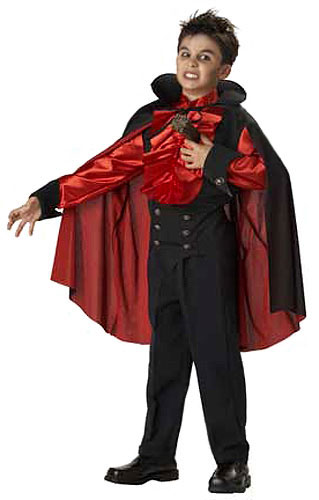 Some children dress-up scary!
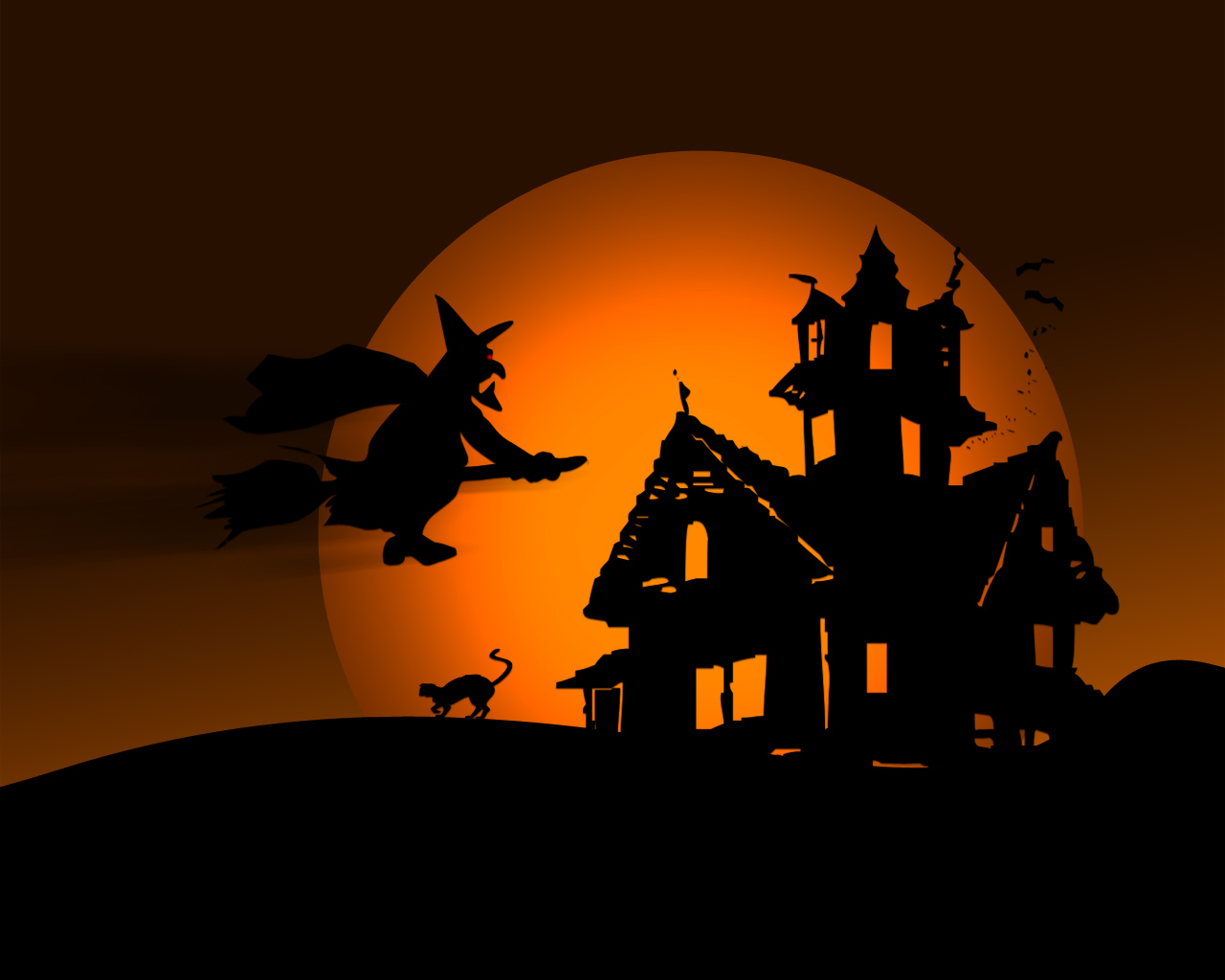 Witch
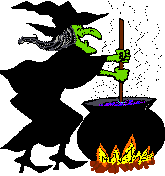 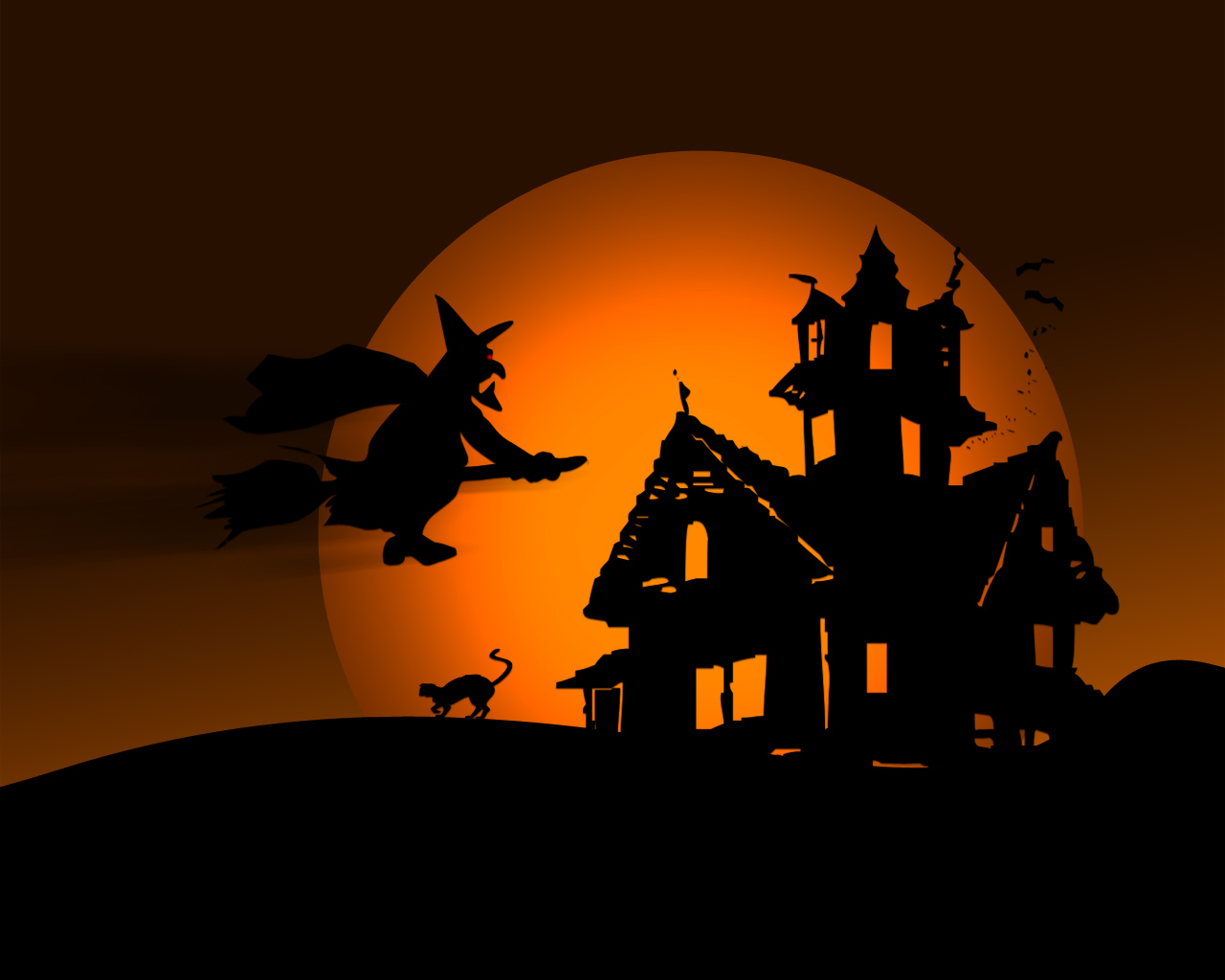 Ghost
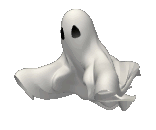 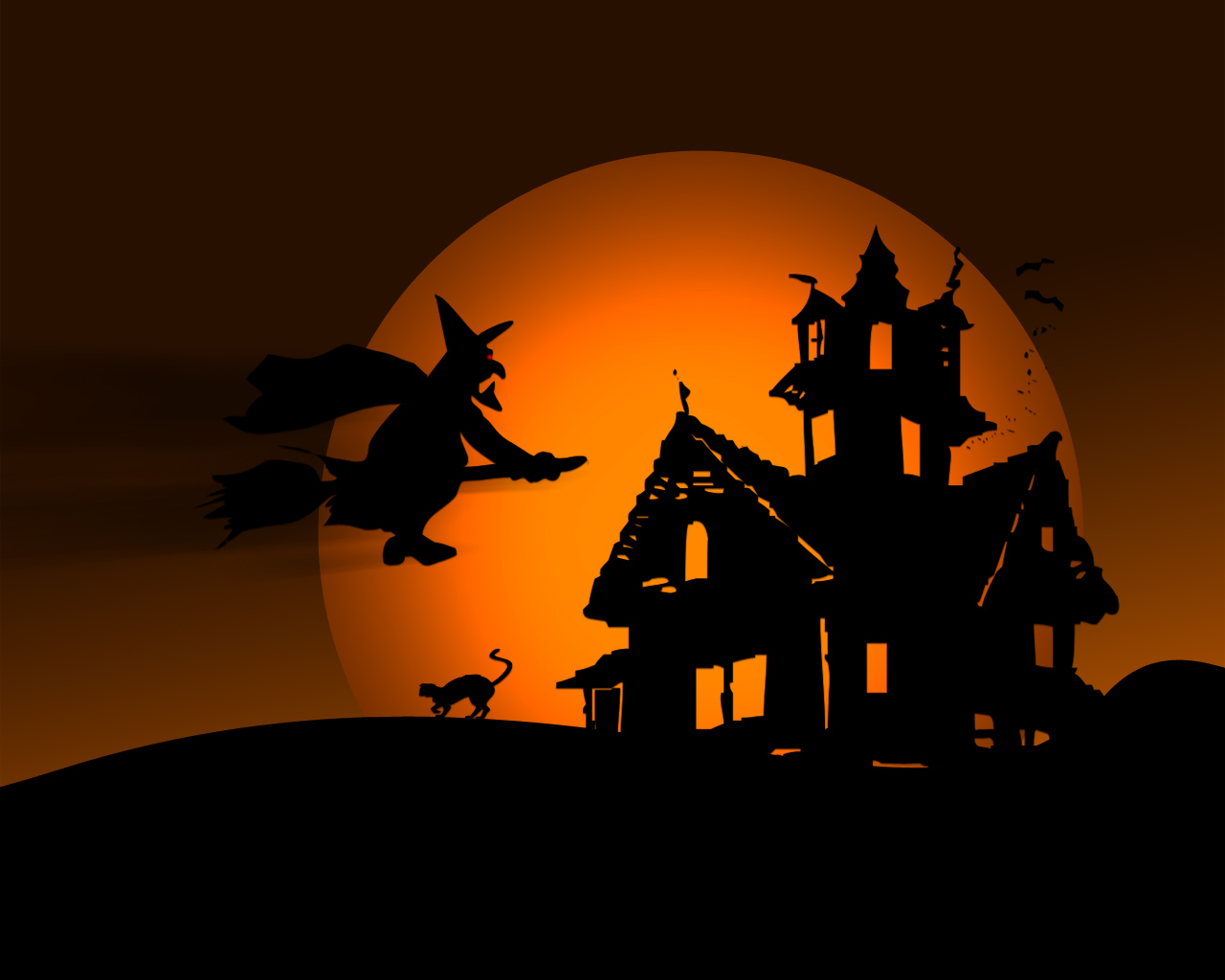 Zombie
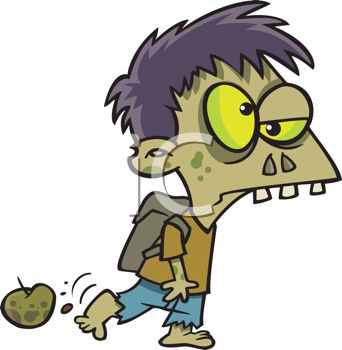 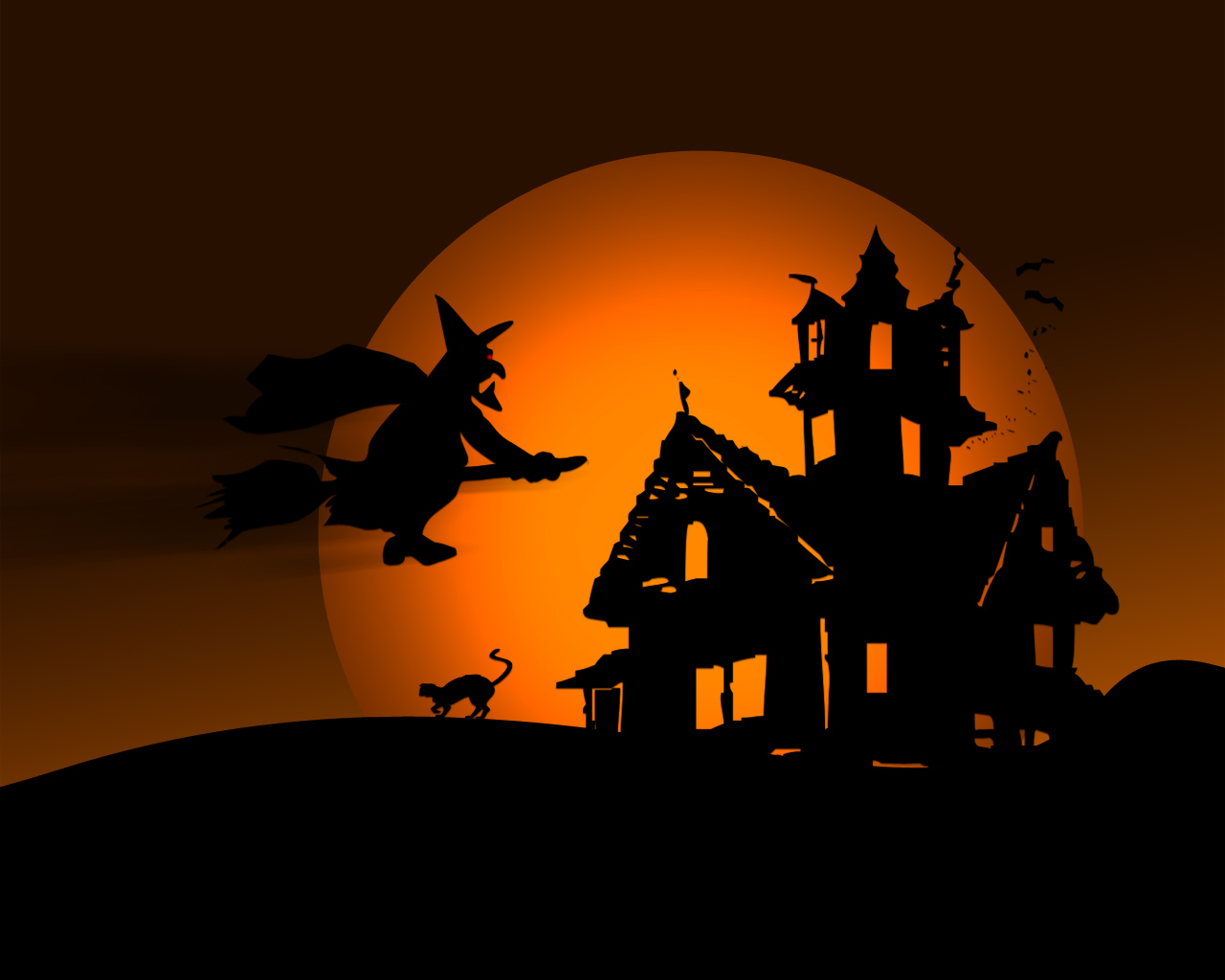 Dracula
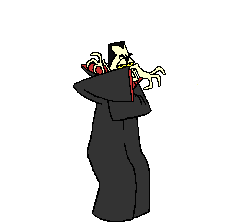 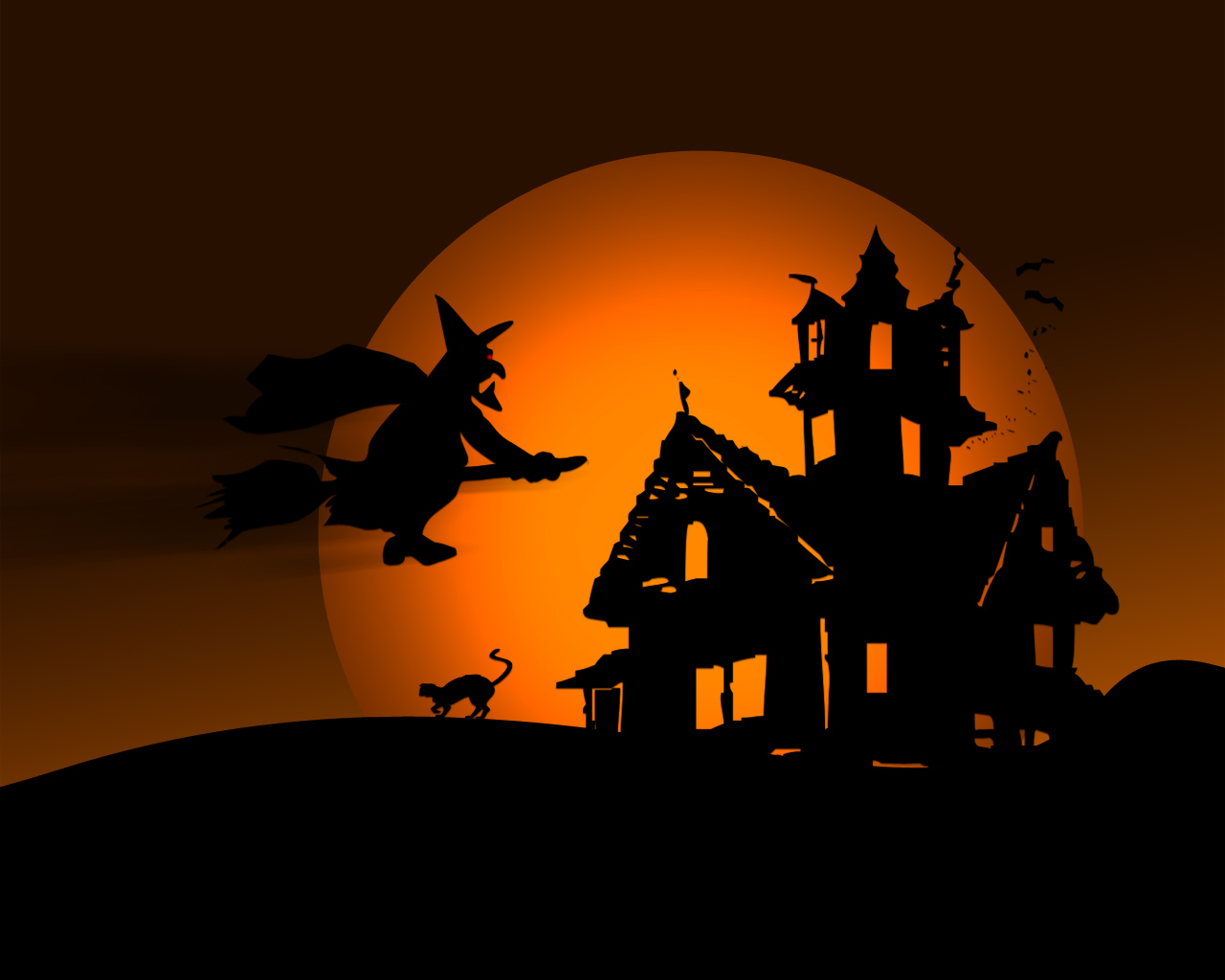 Mummy
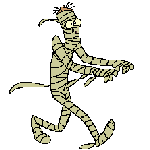 Trick or treat!
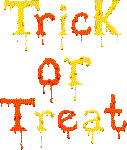 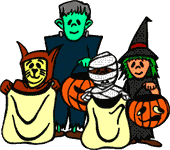 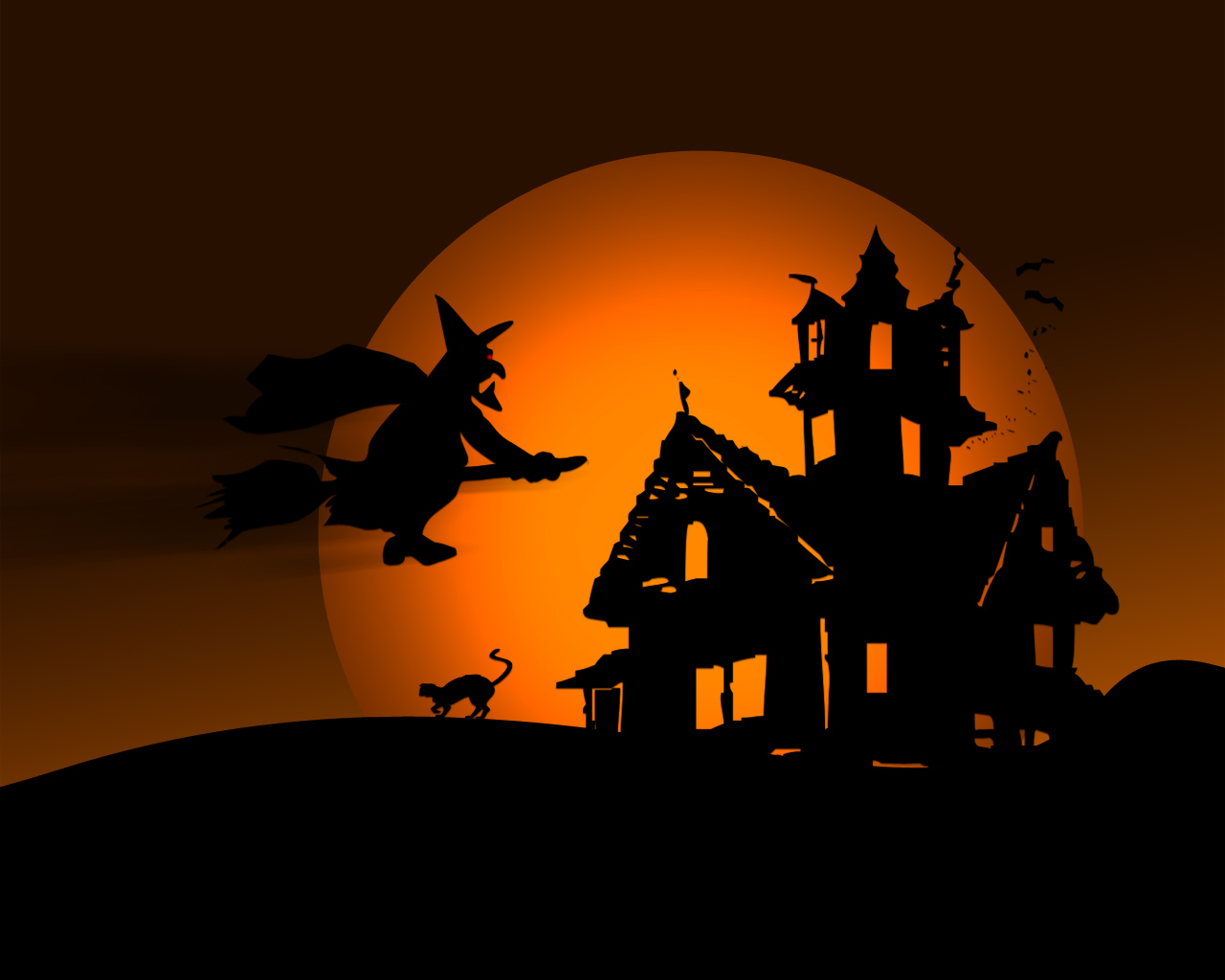 Trick or treat
Children ask their neighbors for candy.
They stay awake very late!
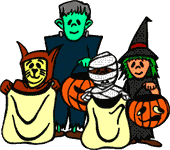 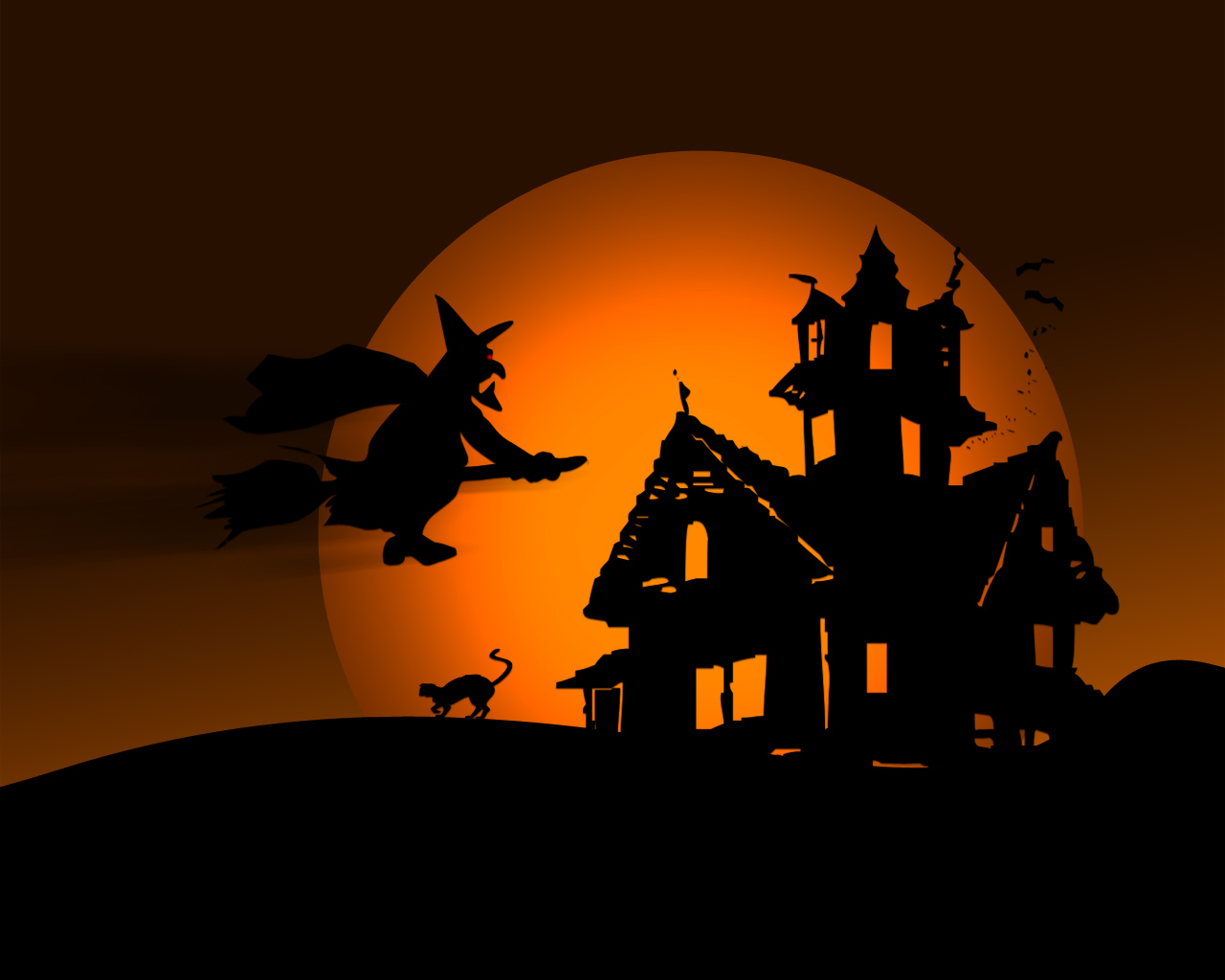 Halloween Games
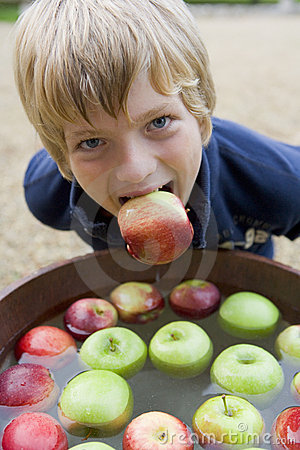 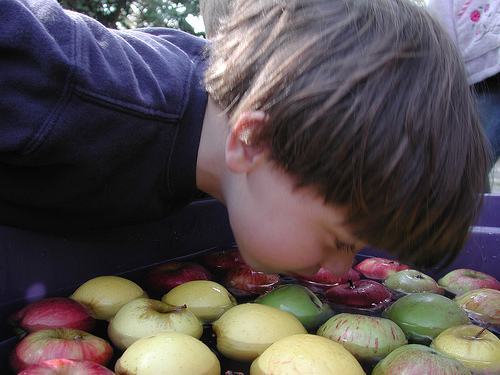 Children try to grab an apple, only using their mouth!
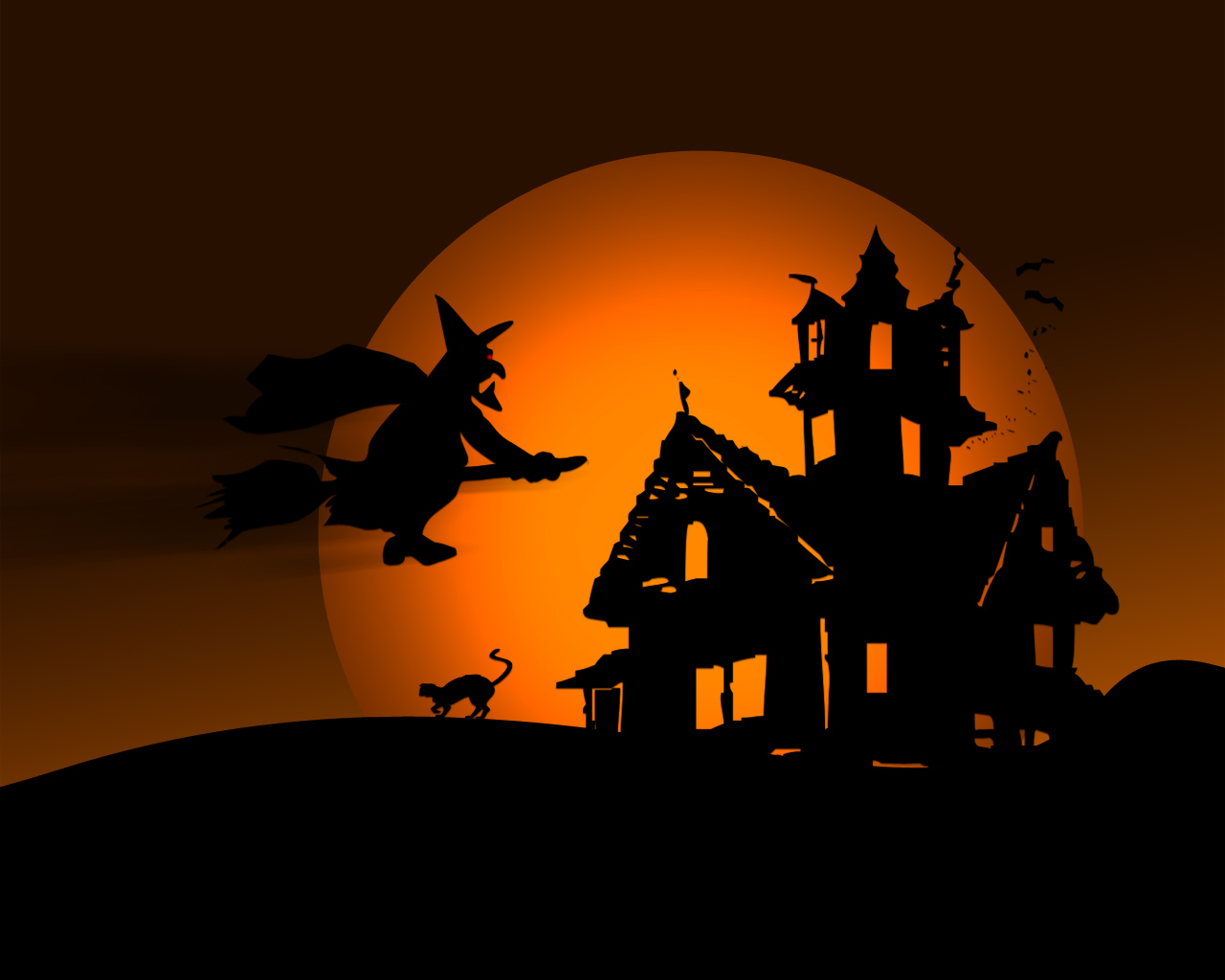 Halloween Games
Children try to get a candy out of the flour using their face!
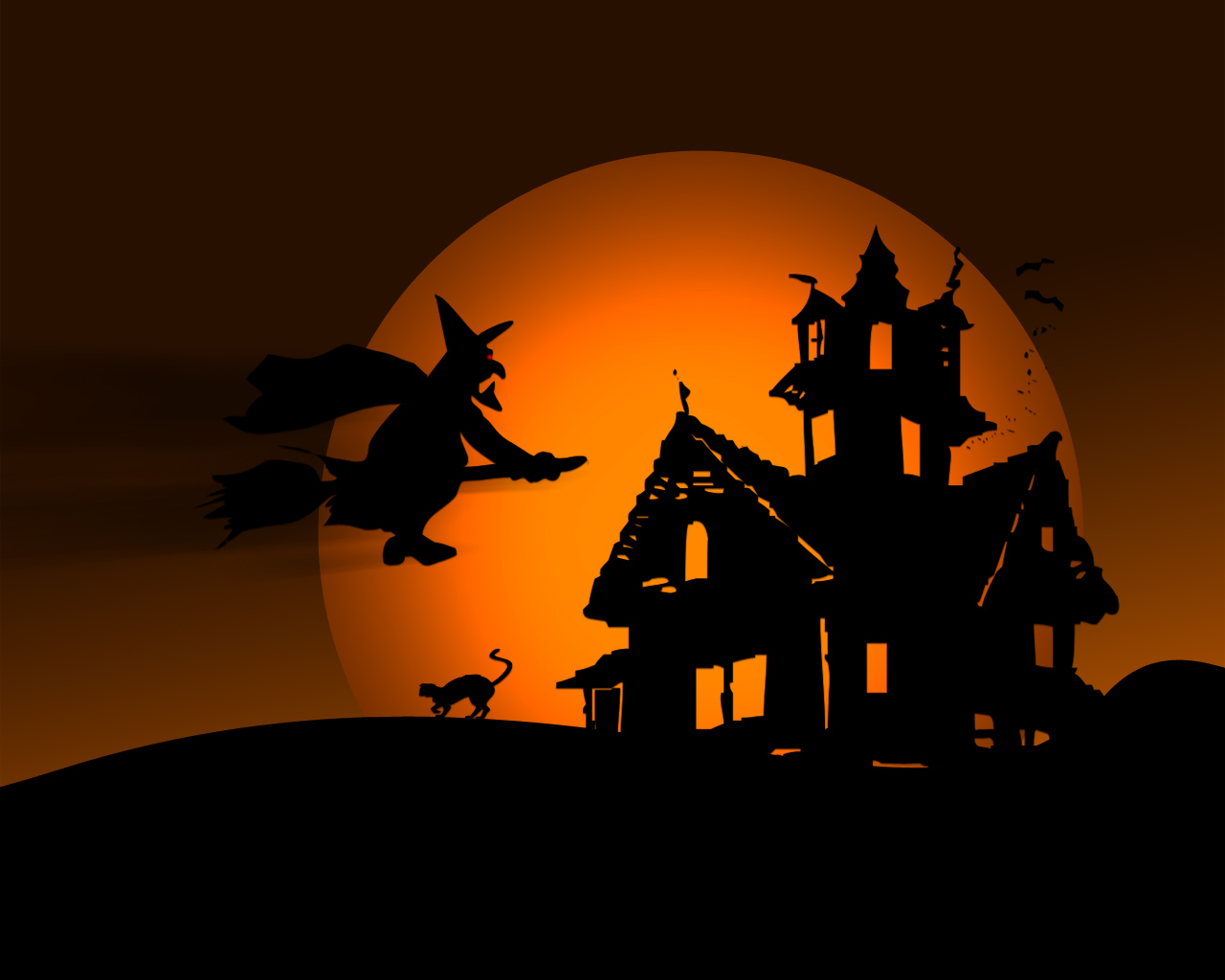 Halloween Food
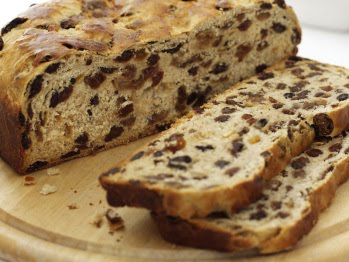 This is barm brack! A ring is baked in the cake. If you get the ring in your piece, you will be the first to be married!
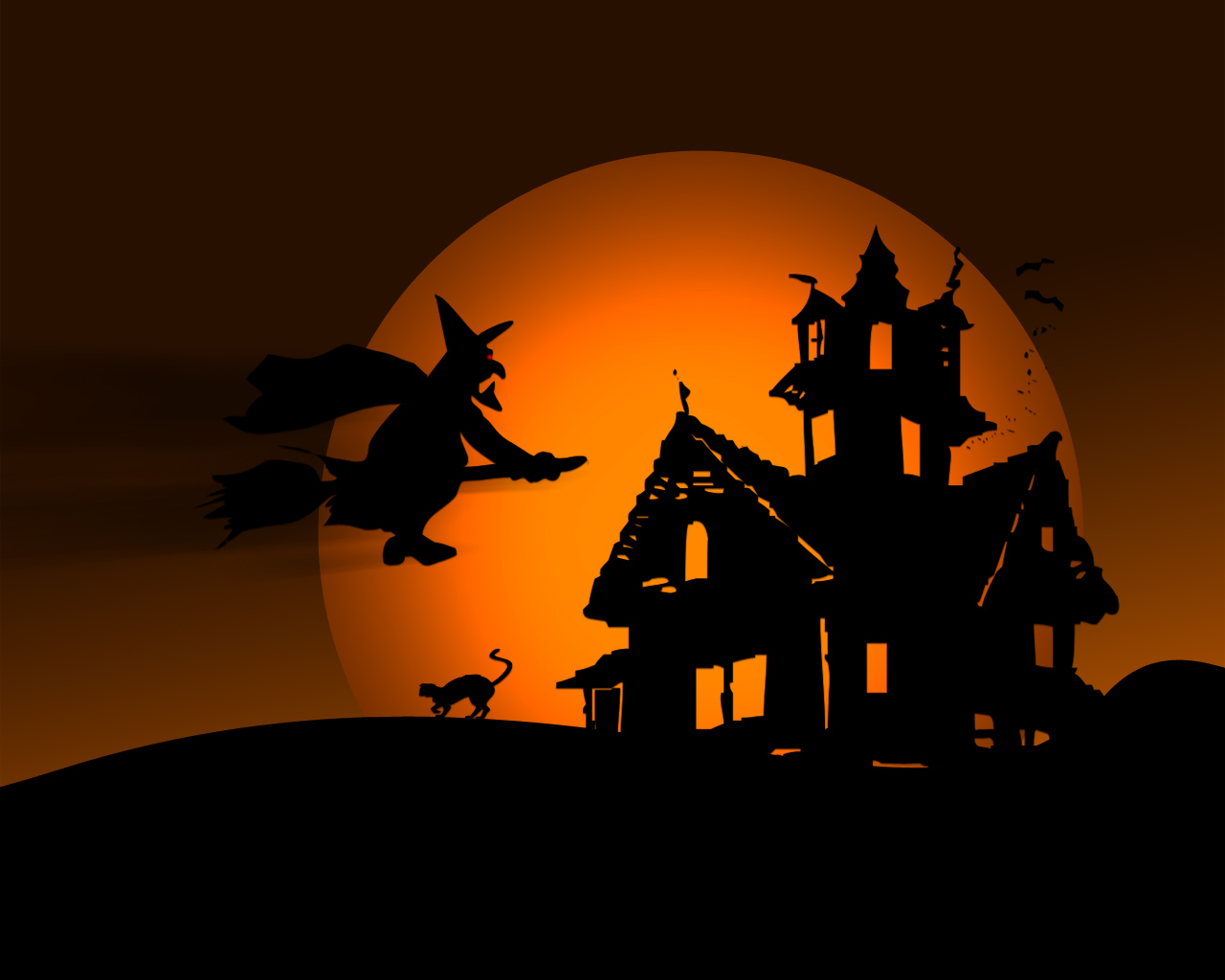 Halloween Food
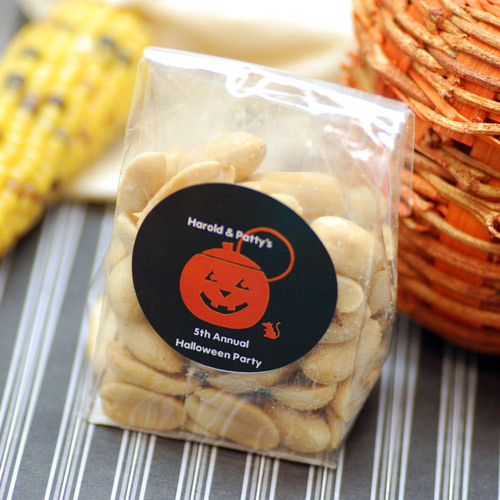 We eat a lot of nuts at Halloween.
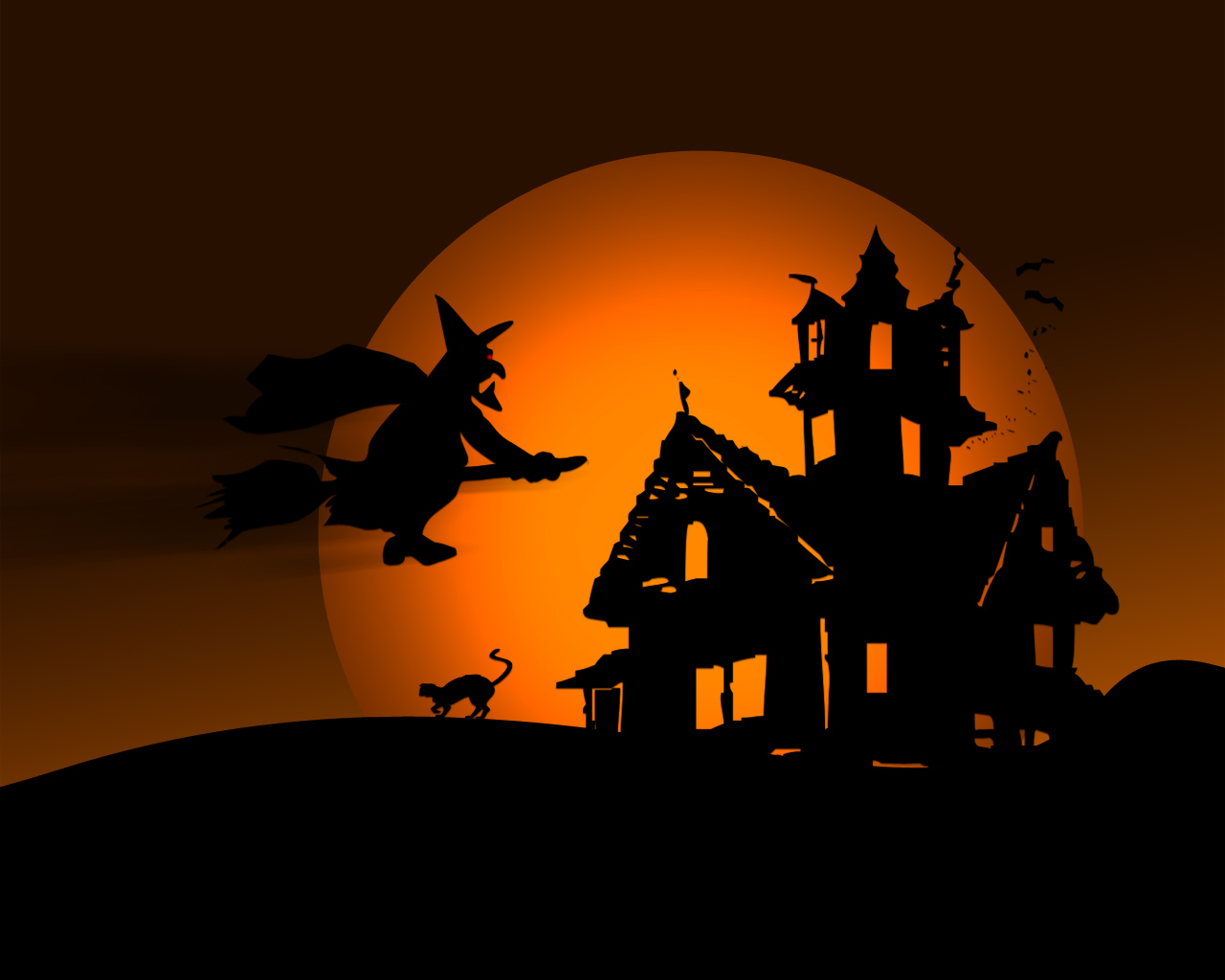 Bonfire
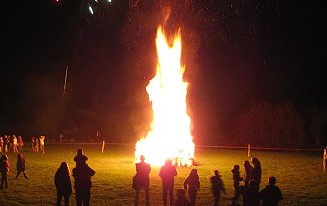 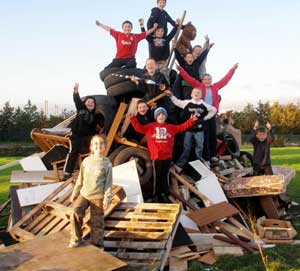 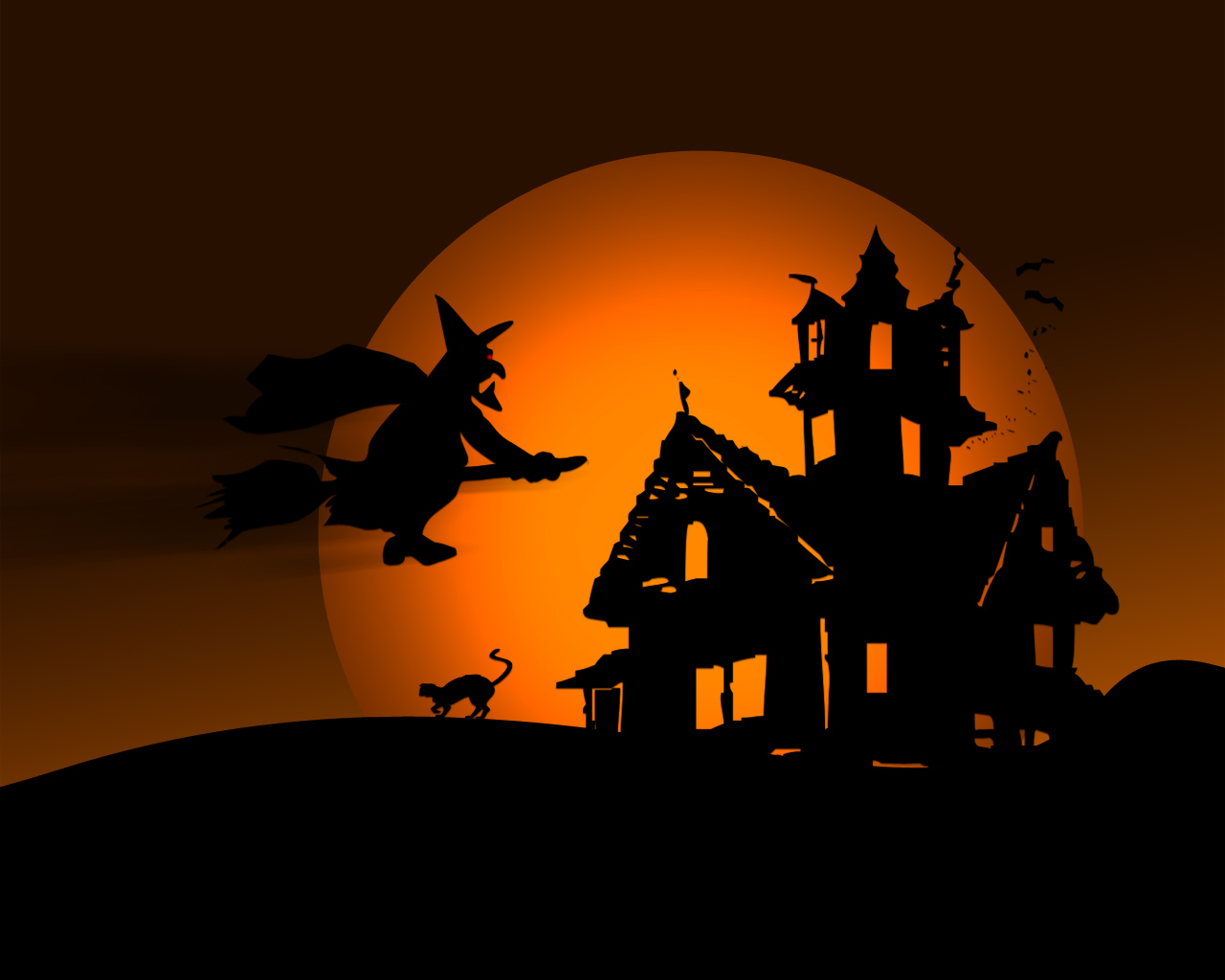 Jack o’ lantern
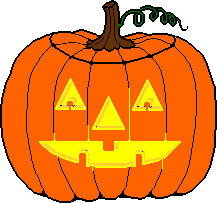 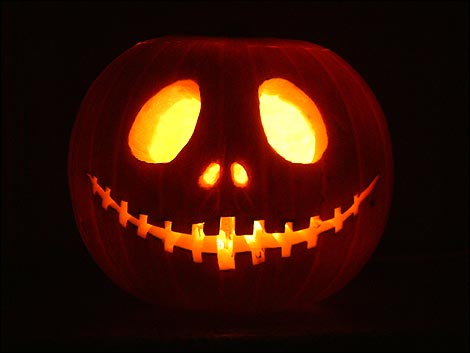 People make these out of pumpkins because of an old ghost story about a man with no head!
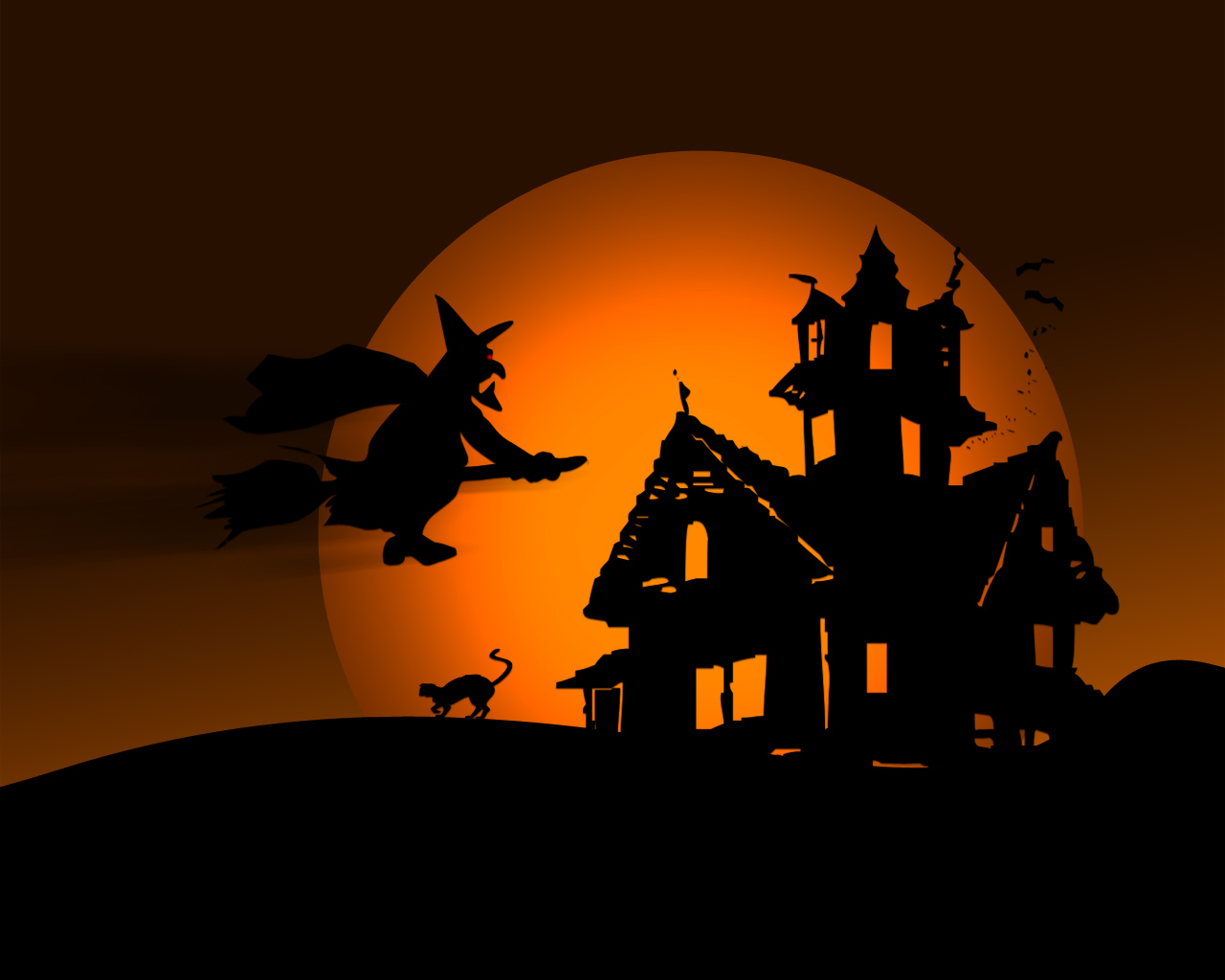 Let’s listen to a Halloween song!

(Close your eyes if you get scared)
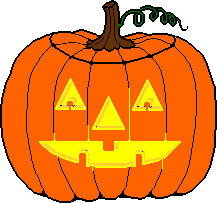 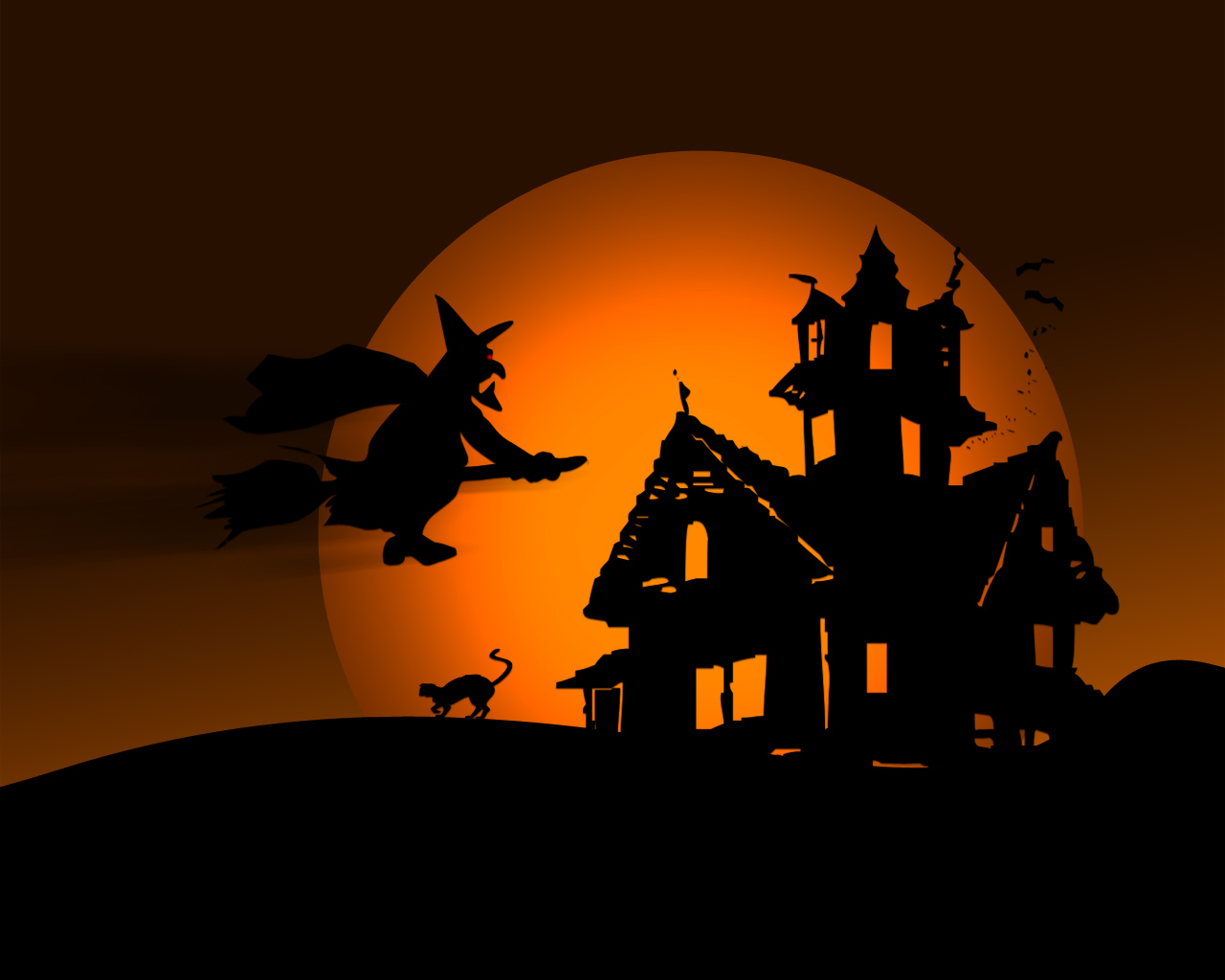 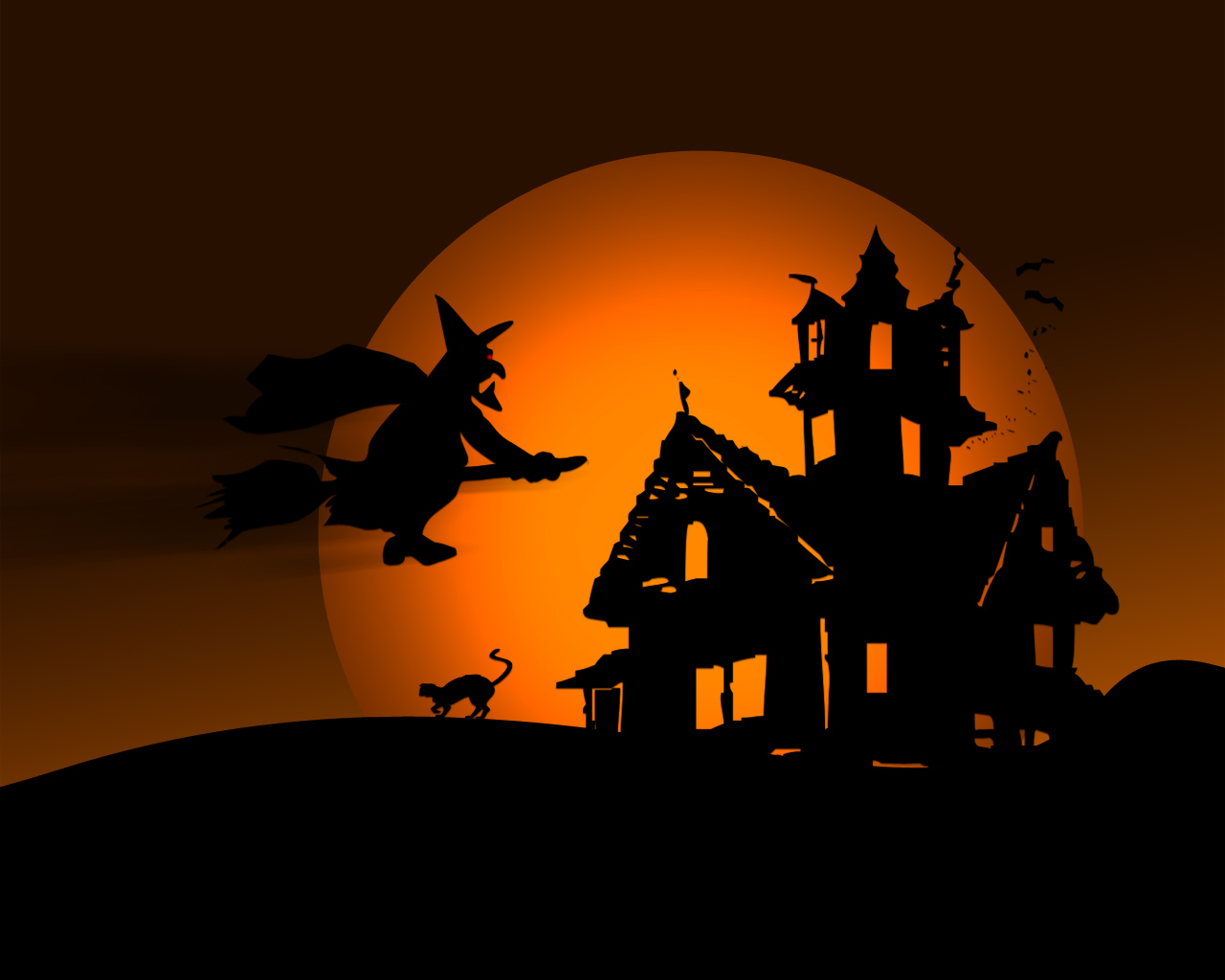 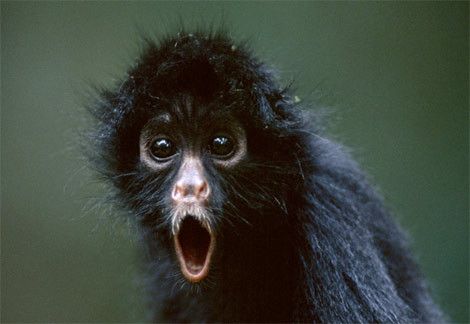 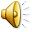 Boo!